2025-2026Code of Conduct
April 22, 2025
1st Reading
[Speaker Notes: Good Evening
Chairman Nuessle, Distinguished Members of the Board, and Superintendent Dr. Murphy

Tonight’s presentation will review recommended changes and or modifications to the Code of Conduct for the 25-26 school year.


The building level administrators have been tasked with ensuring that the school environment is safe and conducive to learning. This Code of Conduct will serve as one of the tools in their tool belt to achieve that goal.
Please keep in mind that the building level administrator is granted the authority to discipline according to the nature and degree of the Offense or act at their discretion.


In addition, this document will also be used to make the students and parents aware of what is acceptable behavior.


Aggravating Measures: Increasing in Severity of  an Offense

Mitigating Measures: Lessening the Severity of an Offense]
Code of Conduct Revision Process/Timeline
January 6th – 31st    
 Input from stakeholders
March 7th
 Cabinet review
March 21st 
  Redlined copies to the School Board
April 22nd 
  First reading
[Speaker Notes: This year we started the Code of Conduct Revision process in January by reviewing behavior codes and consequences.   


Stakeholder input is always a priority, so a survey was created and emailed to schools to gather input from parents/guardians, students, staff, administrators  and community partners

This was due back for review on January 31st.]
Code of Conduct Elementary Revisions
Cell Phone Violation (330)
 	1st Offense		ISS (1 day) 
 	2nd Offense		ISS (1-3) 
 	3rd Offense		OSS (1-3)/Behavioral Contract
E-cigarettes, Vape Devices, Etc. (230-VAP)
 	1st Offense		OSS (1-3)
 	2nd Offense		OSS (3-5)/Recommended for Expulsion 
 	3rd Offense		Recommended for Expulsion
[Speaker Notes: This year we started the Code of Conduct Revision process in January by reviewing behavior codes and consequences.   


Stakeholder input is always a priority, so a survey was created and emailed to schools to gather input from parents/guardians, students, staff, administrators  and community partners

This was due back for review on January 31st.]
Elementary Revisions
Other Serious Offenses (700) 
	i.e., community offenses in the community/criminal
	1st Offense		RE/LE 
	2nd Offense		RE/LE 
Sexual Extortion (715) 
	Recommended Expulsion/Law Enforcement
[Speaker Notes: This year we started the Code of Conduct Revision process in January by reviewing behavior codes and consequences.   


Stakeholder input is always a priority, so a survey was created and emailed to schools to gather input from parents/guardians, students, staff, administrators  and community partners

This was due back for review on January 31st.]
Code of Conduct Middle and High Revisions
Dress code (280)
	1st Offense			Warning/Contact Parents/Detention
	2nd Offense    	ISS (1-3) 
	3rd Offense			OSS (1-3)
Cell Phone Violation (330)
	1st Offense			ISS
	2nd Offense			ISS (1-3) 
	3rd Offense			OSS (1-3)/Behavioral Contract
[Speaker Notes: ​
​
Middle and High School​

Edits were made to clarify the application of these violations
Dress Code violations -  Consistency in the consequences for violations of the dress code were added.

And the implementation of the new policy pertaining to cell phones and to align dress code violations.]
Middle and High School Revisions
Major Disruption (020) 
	Elevated from Level 2 to Level 3 Infraction
	1st Offense		OSS (1-10)/Recommended for Expulsion/Law Enforcement 
	2nd Offense		Recommended for Expulsion
Other Serious Offenses (700)
	(i.e., community offenses in the community/criminal)
Sexual Extortion – Gavin's Law (715) 
	Recommended for Expulsion/Law Enforcement
[Speaker Notes: ​
​
Middle and High School​

Edits were made to clarify the application of these violations

And the implementation of the new policy pertaining to cell phones and to align dress code violations.]
All Levels Revisions
Added the following definitions:
Major Disruptions:
Disruptive behavior that poses a serious threat to the learning environment, health, safety, or welfare of others.
Simple Assault:
An unlawful act or violent injury to another, unaccompanied by any circumstances of aggravation
Vandalism:
Illegal graffiti vandalism:  
 Damaging or defacing public or private property without permission
[Speaker Notes: ​
​
Middle and High School​

Edits were made to clarify the application of these violations

And the implementation of the new policy pertaining to cell phones and to align dress code violations.]
Code of Conduct Acknowledgment
The following statement will need to be placed in PowerSchool to acknowledge that both the parent and student have read and understood the Student Code of Conduct and Discipline:
“By checking this box, we, the parent/guardian and student, acknowledge that we have read and understand the conduct regulations (Code of Student Conduct), which are in effect for all schools within the Consolidated School District of Aiken County during the 2025-2026 school year.”
[Speaker Notes: ​
​
Middle and High School​

Edits were made to clarify the application of these violations

And the implementation of the new policy pertaining to cell phones and to align dress code violations.]
Questions and Comments
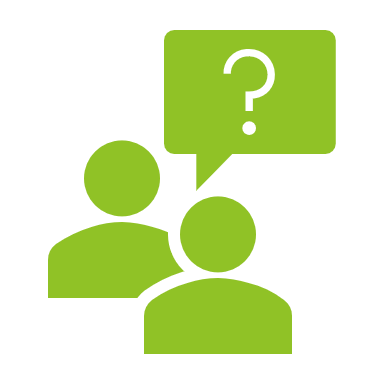